STOP PRZEMOCY
CO PODLEGA POD PRZEMOC
Pod przemoc podlega kopanie, szarpanie, popychanie, obezwładnianie, duszenie, odpychanie, przytrzymywanie, policzkowanie, szczypanie, bicie otwartą ręką, pięściami, różnymi przedmiotami, przypalanie papierosem, topienie, polewanie substancjami żrącymi, użycie broni, pozostawienie w niebezpiecznym miejscu, nie udzielenie niezbędnej pomocy
Bartosz Kaczmarczyk
CZYM GROZI PRZEMOC
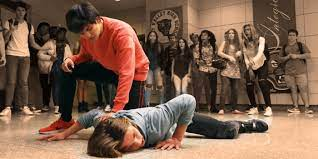 Przemoc fizyczna lub psychiczna podlega karze pozbawienia wolności od 3 miesięcy do lat 5
Florian Kaja
JAKIE SĄ RODZAJE PRZEMOCY
Fizyczna - naruszanie nietykalności fizycznej.
Psychiczna - naruszenie godności osobistej.
Seksualna - naruszenie intymności.
Ekonomiczna - naruszenie własności.
Zaniedbanie - naruszenie obowiązku do opieki ze strony osób bliskich
Bartosz Kaczmarczyk
JAK ZAPOBIEC PRZEMOCY
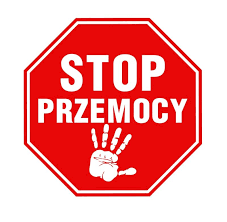 Działaniem zapobiegawczym zjawisku przemocy wśród dzieci                              i młodzieży jest : Wyznawanie dzieciom jasnych i czytelnych granic zachowania. Tworzenie norm i zasad postępowania w placówce,                                           w szkole oraz sposobów ich postrzegania stosowanie kar - logicznych                    i jasnych konsekwencji złego zachowania.
Florian Kaja
DO KOGO SIĘ ZGŁOSIĆ GDY KTOŚ CI GROZI
– Rodzice
– Nauczyciele
– Psycholog, pedagog szkolny
– Osoby bliskie
– Do osób zaufanych
Autorzy
Florian Kaja
Bartosz Kaczmarczyk
Pola Dzierwa
Kacper Patoka